Введение
Гравитационно-волновое событие GW150914, обнаруженное детекторами LIGO, выявило существование черных дыр (ЧД) с массой около 30 M⊙ в форме двойных систем. В работе Sasaki 2016 
был расчитан темп слияний этих ПЧД  не учитывая возможные взаймодействия между ними.
В кластерах ПЧД активно рассеиваются друг на друге в результате чего возможно возмущение параметров двойное или образование новой двойной, что ведет к подавлению темпа слияний.
При больших прицельных параметрах
При маленьких прицельных параметрах
Распределение j при жестком рассеянии (b=100au)
(j_0 = 0.04)
Интегральная функция распределения t при жестком рассеянии
(t_0 = 1.4e10 years)
Темп слияний ПЧД
В работе Sasaki et al. 2016:
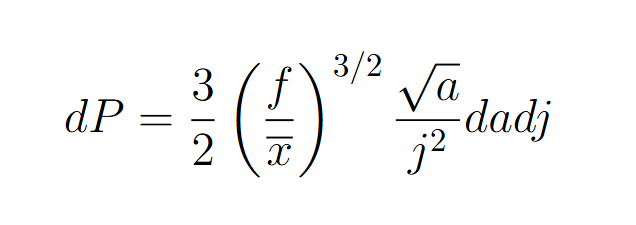 Учет возмущений двойных в данной работе
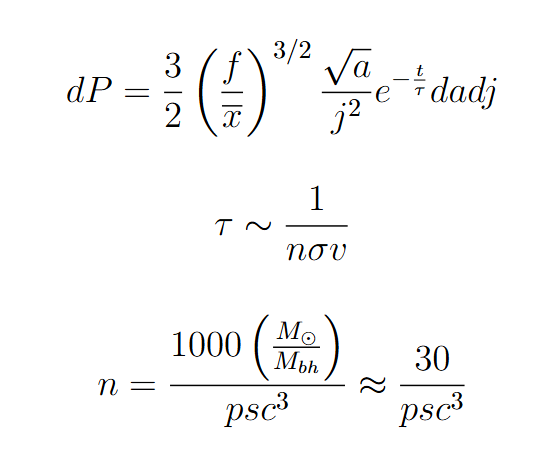 Заключение

-Были исследованны жесткие рассеяния, при которых начальная двойная разрушается и образуется новая.
-Было показано,что при таких рассеинях время жизни образовавшейся двойной значительное большое, что соотвествует подавленю темпа слияний ПЧД.